Solidarité à la source 
Les déclarations trimestrielles Rsa et Prime d’activité pré-remplies
Infos
partenaires
CONTEXTE
LES IMPACTS DE LA RÉFORME
CAF.FR
1er cas : l’usager valide sa declaration trimestrielle préremplie sans faire de modifications
Trimestrialité
Quelques chiffres clés
Les ressources
Les grands points de la réforme
2ème cas : l’usager souhaite apporter des modifications à sa déclaration trimestrielle
Comprendre le dispositif de ressources mensuelles
Consultation des ressources sur caf.fr suite bascule
Comprendre le montant net social
Le chatbot
Lexique
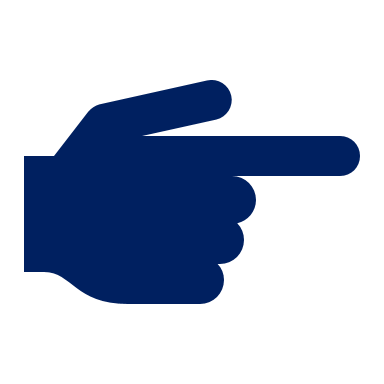 Quelques chiffres clés

Les grands points de la réforme   

Comprendre le dispositif de ressources mensuelles

Comprendre le montant net social
CONTEXTE
QUELQUES CHIFFRES CLES
CONTEXTE
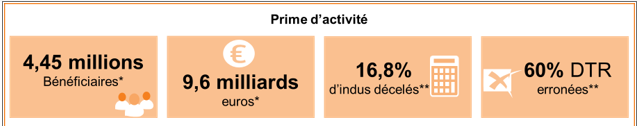 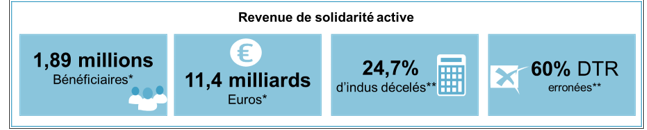 60 % d’erreurs qui occasionnent des indus et des rappels qui entraînent une instabilité des droits, source d’inquiétude pour nos usagers.
* Données 2022 ; **Données 2021
CONTEXTE
Ce projet de réforme s’inscrit dans celui plus global de la Solidarité à la Source.
Il est une étape essentielle de simplification du parcours déclaratif de notre public, mais aussi de sécurisation de la donnée entrante, enjeu majeur de versement du juste droit.

Il s’agit pour le revenu solidarité active (Rsa) et la prime d’activité (Ppa), de remplacer une déclaration trimestrielle des ressources entièrement manuelle par une déclaration préremplie avec les ressources de l’allocataire.

Ces ressources sont récupérées auprès du dispositif de ressources mutualisées (DRM).
DISPOSITIF DE RESSOURCES MUTUALISEES (DRM)
CONTEXTE
Développé à l’occasion du projet de réforme des aides au logement, le DRM a été mis en production courant 2019.
Ce dispositif de ressources mutualisées (DRM) regroupe les données de salaires et de revenus de remplacement de l’ensemble de la population.
Il est alimenté par les données de la déclaration sociale nominative (DSN)* et prélèvement à la source pour les revenus autres (PASRAU)*,
Les données du DRM, seront utilisées pour la gestion du RSA et de la Prime d’activité pour les déclarations de ressources trimestrielles des usagers.
*DSN : concerne essentiellement les salaires versés par les entreprises.
*PASRAU : concerne les revenus versés par la branche maladie, vieillesse, invalidité, chômage….
LA REFORME EN 5 POINTS
CONTEXTE
Cette réforme se traduit par 5 évolutions majeures :
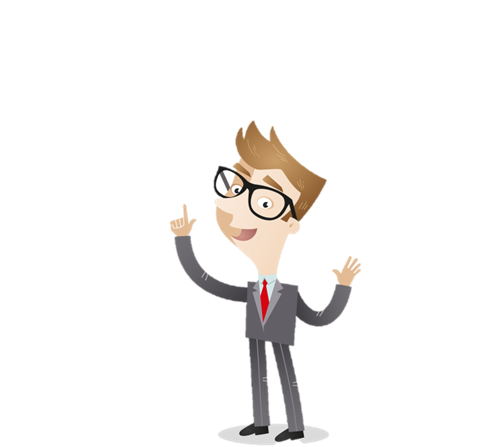 La mise en place d’un parcours de signalement d’erreurs des ressources récupérées au DRM* intégré à la téléprocédure de déclaration de ressources.
La prise en compte du montant net social.
Le pré-affichage des ressources récupérées et le maintien d’une partie déclarative pour les ressources non véhiculées par le DRM* (pensions alimentaires, revenus des travailleurs indépendants…)
L’évolution de la période de référence : passage de M-3/M-1 à M-4 /M-2.
La mise en place de mesures compensatoires pour le RSA au moment de la bascule.
NB: Il est à noter que l’utilisation du DRM* est obligatoire : les personnes bénéficiant ou souhaitant bénéficier du Rsa ou de la Prime d’activité ne peuvent faire valoir un droit d'opposition à ce titre.
*DRM : Dispositif de ressources mutualisées
LES GRANDS POINTS DE LA RÉFORME
CONTEXTE
Le recours au DRM* pour le calcul des prestations Rsa et prime d’activité fait évoluer les modalités de recueil des ressources des usagers et implique de combiner 3 sources d’informations :
LES RESSOURCES PREREMPLIES ISSUES DU DRM
LES  RESSOURCES NON TRANSMISES PAR LE DRM
LES RESSOURCES DÉJÀ CONNUES DE NOTRE ORGANISME
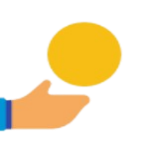 Le DRM* pour récupérer les revenus d’activité salariée et de remplacement jusqu’ici déclaratifs
Le maintien d’une partie déclarative pour les ressources non récupérées par le DRM : les revenus des travailleurs indépendants, les pensions alimentaires, etc.
Les revenus N-2 pour la Prime d’activité (revenus de placement et des travailleurs indépendants)
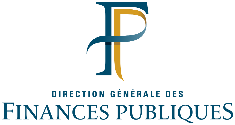 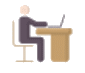 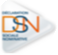 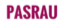 Les revenus évalués par le conseil départemental ou la Caf (par délégation) dans le cadre de l’évaluation des ressources des travailleurs indépendants pour le Rsa
*DRM : Dispositif de ressources mutualisées
LE MONTANT NET SOCIAL (MNS)
CONTEXTE
Cette évolution s’accompagne de la création du montant net social (MNS) pour faciliter la récupération des données à la source ainsi que la vérification des montants retenus.

Calculé directement par l’employeur ou l'organisme versant les prestations, le MNS constitue une donnée prête à l’emploi pour déclarer les ressources utiles au calcul du Rsa et de la prime d’activité. 
Le Montant Net Social est retenu pour remplacer le montant net perçu. 
Il est obligatoire depuis janvier 2024. Il est également intégré sur les décomptes de prestations (chômage, IJ Cpam, pensions, ...).

 L'objectif du MNS est de :  
simplifier les démarches des usagers
réduire les risques d'erreur,
et préparer le pré-remplissage des futures déclarations trimestrielles Rsa et Prime d’activité.  

Depuis mars 2024, tous les usagers doivent avoir accès au montant de l’intégralité de leurs ressources quel que soit la nature, exprimées en montant « net social »  sur le portail national des droits sociaux : www.mesdroitssociaux.gouv.fr.
CONTEXTE
LES DATES CLEFS
LES IMPACTS DE LA RÉFORME
Trimestrialité :
Le changement des règles de prise en compte des ressources l’usager.
Le changement de la période de référence.
La période de bascule.

Les ressources :
Les ressources pré-affichées.
La dtr (déclaration trimestrielle) format papier.
CHANGEMENT DE RÈGLE DE PRISE EN COMPTE DES RESSOURCES DE L’USAGER
TRIMESTRIALITÉ
Jusqu’à présent il était demandé à l’usager de déclarer les ressources sur le mois de perception sur son compte bancaire.
 
Désormais, les ressources prises en compte correspondent à la date de versement par l’employeur (ou l’organisme social) et non plus à la date de perception par l’usager.​
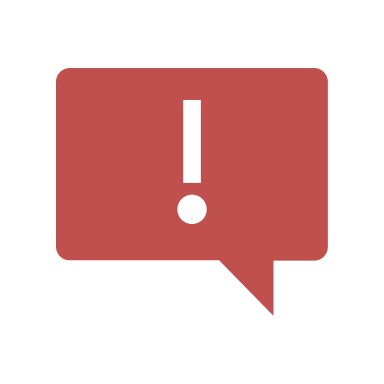 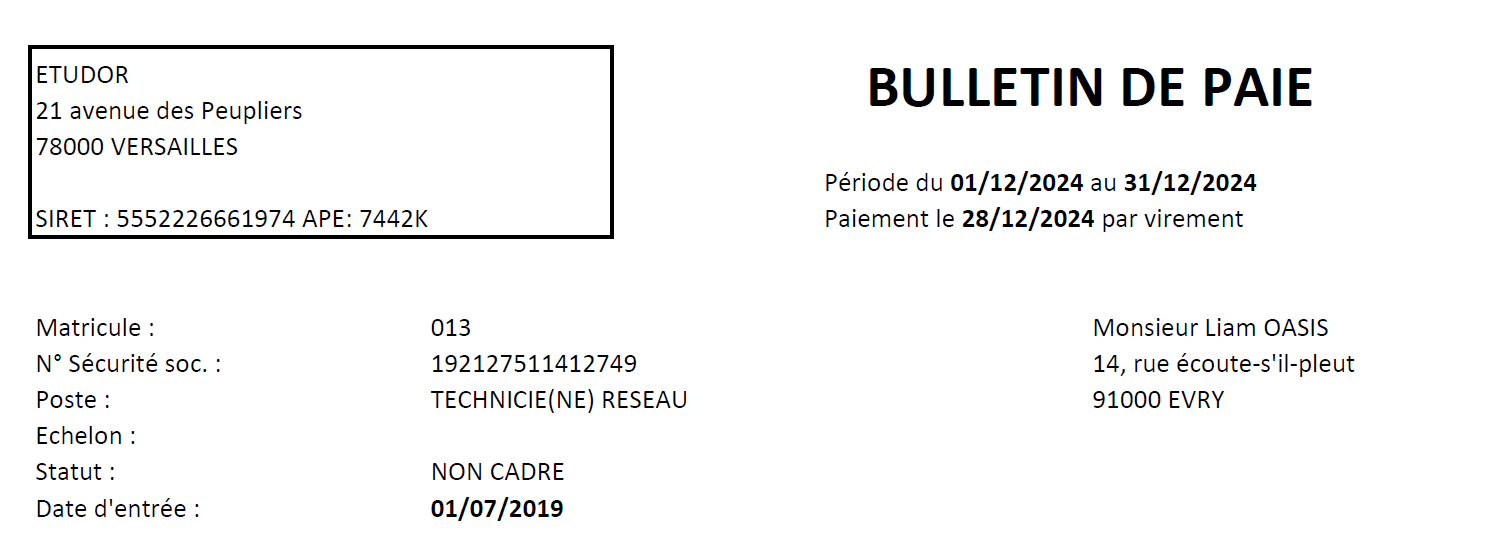 Dans cet exemple, le salaire du mois de décembre est versé par virement le 28 décembre. 
Même si l’usager le reçoit au début du mois de janvier, le montant sera pris en compte sur le mois de décembre.
LE CHANGEMENT DE LA PÉRIODE DE RÉFÉRENCE
TRIMESTRIALITÉ
Les modalités de récupération des ressources des usagers auprès du dispositif de ressources mutualisé (DRM) ont un impact sur la période de ressources à prendre en compte.

En effet, les ressources du mois précédent ne sont pas disponibles dès le premier jour du mois «M».
Récupération 
des ressources 
de décembre et visualisation fin janvier
Récupération 
des ressources 
de janvier et visualisation fin février
Récupération 
des ressources 
de février et visualisation fin mars
Récupération 
des ressources 
de novembre et
 visualisation fin décembre
Début mars les revenus de février ne seront pas disponibles pour calculer les droits
Les ressources de M-1 n’étant pas disponibles au 1er jour de M, la récupération des ressources au DRM requiert de vieillir (reculer) la période de référence, utilisée pour calculer les droits au RSA et à la PPA.
LE CHANGEMENT DE LA PÉRIODE DE RÉFÉRENCE
TRIMESTRIALITÉ
Après réforme
Le trimestre de référence passe de M-3/M-1 à M-4/M-2
Récupération 
des ressources 
De janvier et visualisation fin février
Récupération ​
des ressources ​
d’ octobre et visualisation fin novembre​
Récupération 
des ressources 
de novembre et visualisation fin décembre
Récupération 
des ressources 
de décembre et visualisation fin janvier
Début mars les revenus de janvier seront disponibles.
Exemple : 
Avant la réforme, le trimestre de référence  était décembre , janvier et février (M-3/M-1) pour calculer le droit mars, avril et mai.
Après la réforme le trimestre de référence est novembre, décembre, janvier (M-4/M-2) pour calculer le droit de mars, avril et mai.
LA BASCULE
TRIMESTRIALITÉ
La mise en œuvre de la réforme est généralisée à compter du        1er mars 2025, selon les trimestres de droit des allocataires.

La bascule* sera effective :  
En mars pour les dossiers avec un trimestre de droit 03-04-05
En avril pour les dossiers avec un trimestre de droit 04-05-06
En mai pour les dossiers avec un trimestre de droit 05-06-07
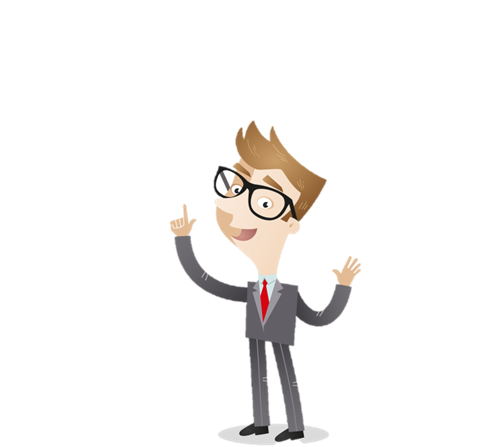 *La bascule : passage des dossiers allocataires dans la nouvelle trimestrialité.
LA BASCULE
TRIMESTRIALITÉ
Le changement du trimestre de référence peut entrainer des perdants parmi les bénéficiaires de RSA, en particulier au moment de la bascule.  
Pour limiter la baisse ou la perte du montant de RSA liée à la bascule dans la réforme, une mesure est mise en place.
Au moment de la bascule et uniquement pour ce trimestre, une comparaison est effectuée entre :
La moyenne mensuelle des ressources M-4/M-2
La moyenne mensuelle des ressources de M-3/M-2
et
La moyenne mensuelle la plus faible est retenue pour le calcul des RSA fictifs : cela s’appelle la « mesure compensatoire ».
LES RESSOURCES PRÉ-AFFICHÉES
LES RESSOURCES
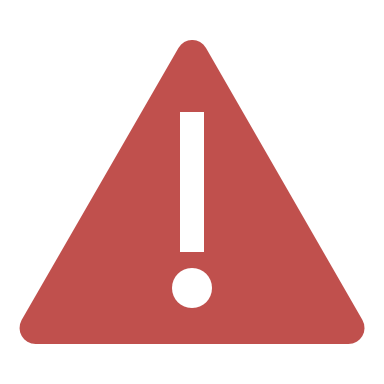 Pour les nouvelles demandes de RSA/PPA formulées lors de la  téléprocédure : 
La récupération automatique des ressources issues du DRM et leur pré-affichage  n’est pas encore possible; l’allocataire doit toujours déclarer la totalité de ses revenus perçus pour le 1er trimestre de référence, et compléter les cases correspondantes.
LES RESSOURCES PRÉ-AFFICHÉES
LES RESSOURCES
Les ressources sont récupérées et  pré-affichées lors de  la déclaration trimestrielle en ligne si la personne :
Est connue sur le dossier concerné
Est présente au foyer 
à la date de la démarche
Est connue au DRM et a des ressources à récupérer
Pour les catégories socio-professionnelles suivantes :

Gérant salarié
Artiste Auteur indépendant
Artiste Auteur salarié

Leurs revenus ne peuvent pas être récupérés et ne sont donc pas pré-affichés. 
	Les allocataires concernés doivent continuer à déclarer leurs revenus .
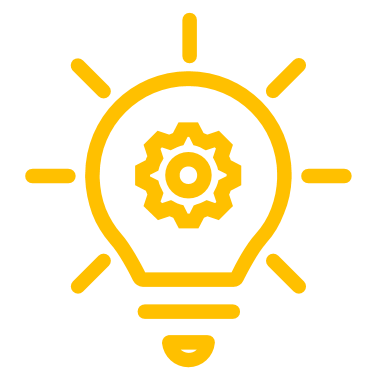 LES RESSOURCES
DÉCLARATION TRIMESTRIELLE PAPIER
NOUVEAUTE :

Création de la déclaration trimestrielle de ressources complémentaires, dite simplifiée, qui permet de demander à l’allocataire uniquement les ressources non récupérées au DRM.
	Les revenus récupérés au DRM n’apparaissent pas sur ce document.
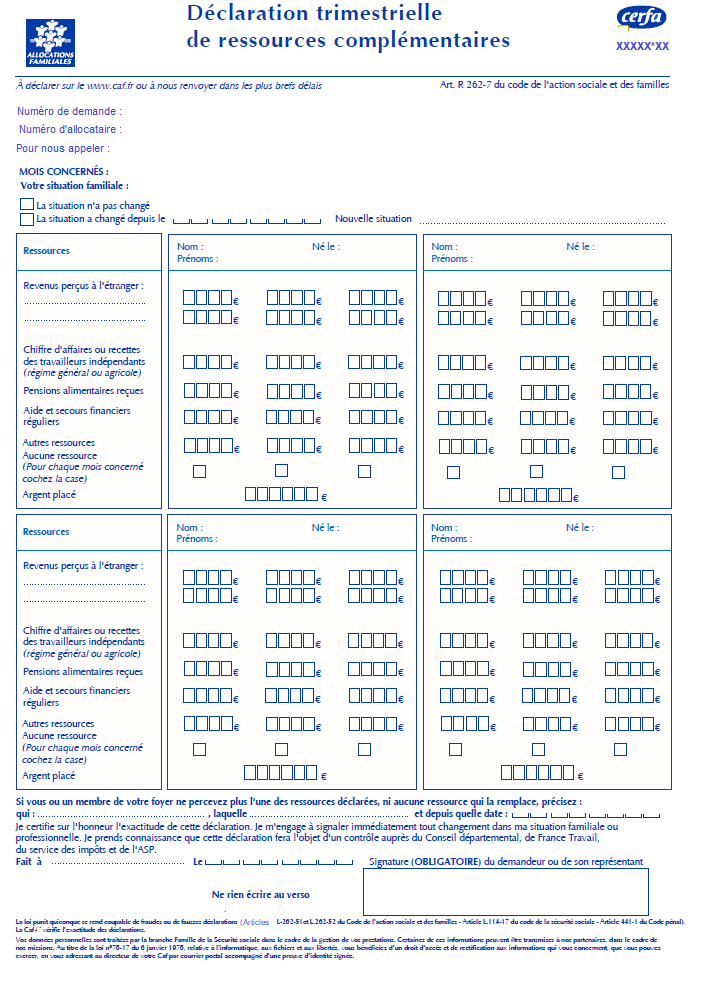 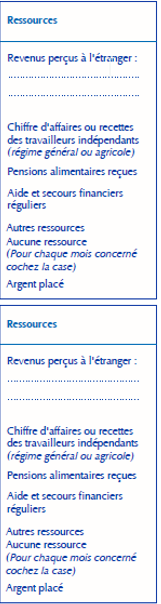 La déclaration trimestrielle complète papier (habituelle), continue quant à elle à être adressée si au moins un des membres du foyer n’a pas de numéro de sécurité sociale certifié  ou est identifié dans une des catégories socio-professionnelles suivantes : 		
-   Micro-entrepreneur (auto-entrepreneur)
Travailleur indépendant depuis moins de 2 ans
Gérant salarié
Artiste-auteur indépendant
Artiste-auteur salarié
1er cas : l’usager valide sa declaration trimestrielle préremplie sans faire de modifications

2ème cas : l’usager souhaite apporter des modifications à sa déclaration trimestrielle  

La consultation des ressources sur Mon Compte
CAF.FR
LA DECLARATION TRIMESTRIELLE RSA/PPA
LE CAF.FR ​
1er cas : 
l’usager valide sa déclaration trimestrielle préremplie sans faire de modifications
LA DÉCLARATION TRIMESTRIELLE RSA/PPA
CAF.FR ​
1er CAS
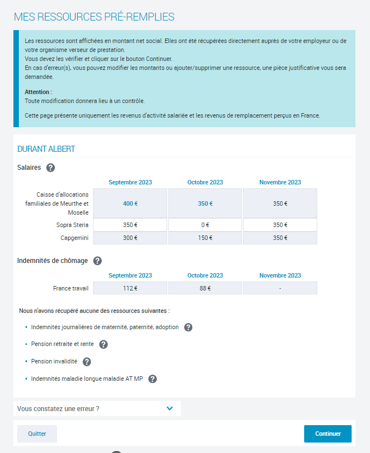 1étape : accès aux ressources préremplies
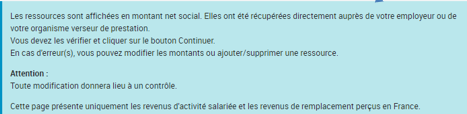 L’éditorial apporte des précisions sur :

 les ressources affichées (uniquement celles perçues en France)
 la possibilité de les modifier en cas d’erreur 
 toute modification donnera lieu à un contrôle.
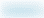 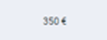 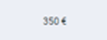 Ressources récupérées
Des info bulles sont positionnées sur tous les types de ressources.
Le bouton « Quitter » amène vers un pop-up d'abandon de démarche.
Le bouton « Continuer » amène vers la page « Déclarer mes ressources trimestrielles » 2ème étape de la nouvelle téléprocédure
LA DÉCLARATION TRIMESTRIELLE RSA/PPA
CAF.FR ​
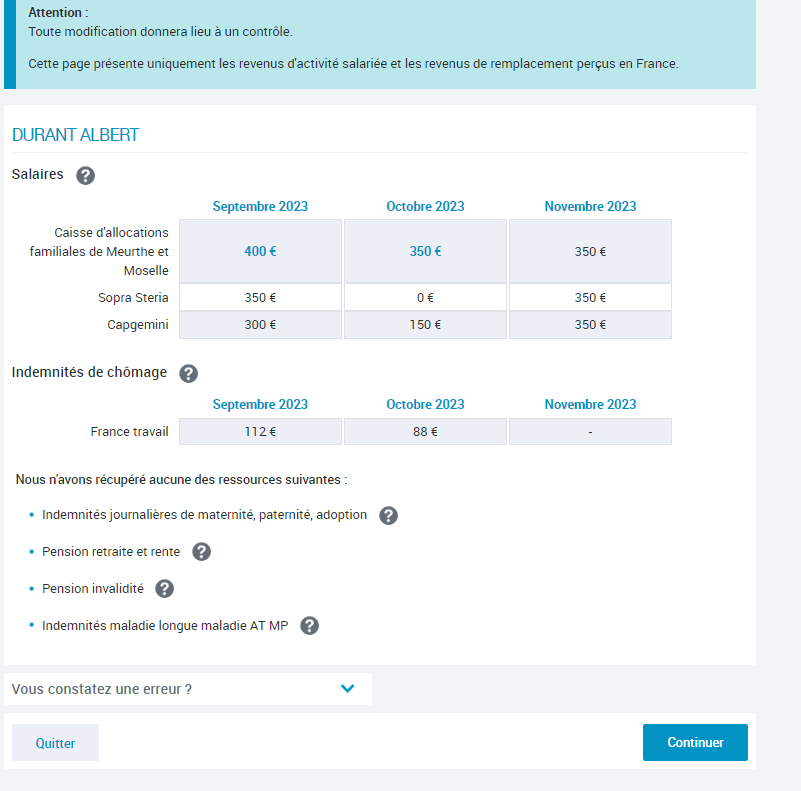 1er CAS
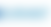 Validation des ressources préremplies
Ressources récupérées
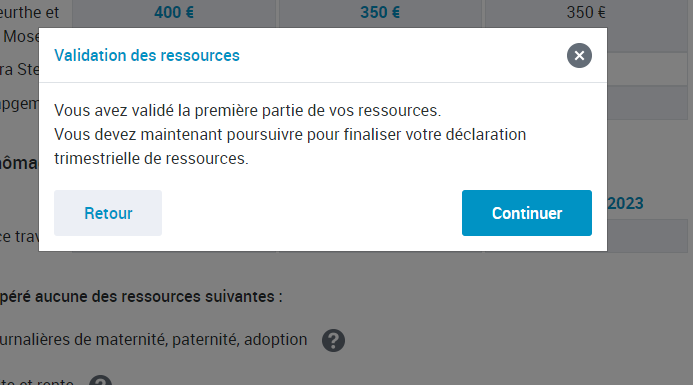 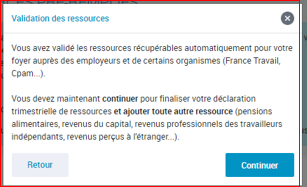 Un message s'affiche pour l’informer que ses ressources récupérées  sont validées et qu’il va accéder à la déclaration des autres revenus (non récupérés).
Au clic sur continuer, on accède à la partie déclarative
LA DÉCLARATION TRIMESTRIELLE RSA/PPA
CAF.FR ​
1er CAS
2ème étape : partie déclarative de la déclaration trimestrielle
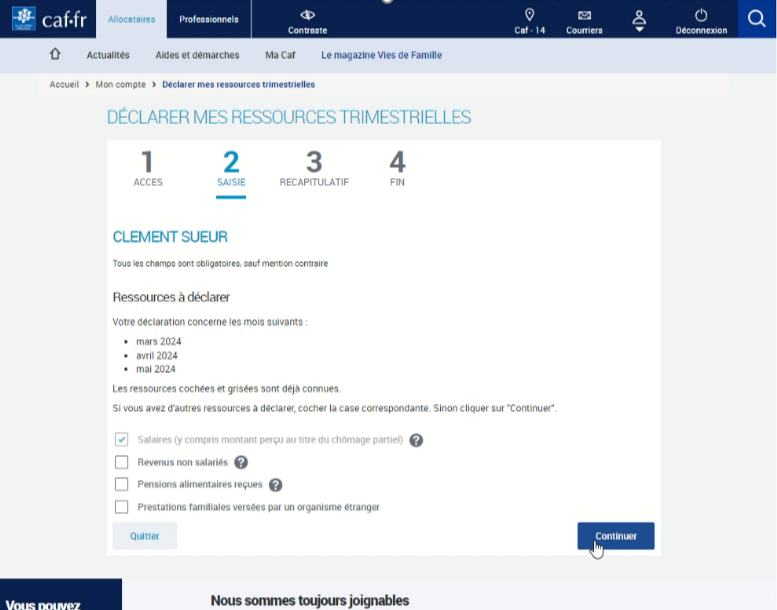 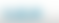 Remarque : visuel présenté non définitif
L’usager doit sélectionner la nature des revenus qu’il souhaite déclarer. 

Les natures de revenus déjà récupérés sont grisées et non sélectionnables.
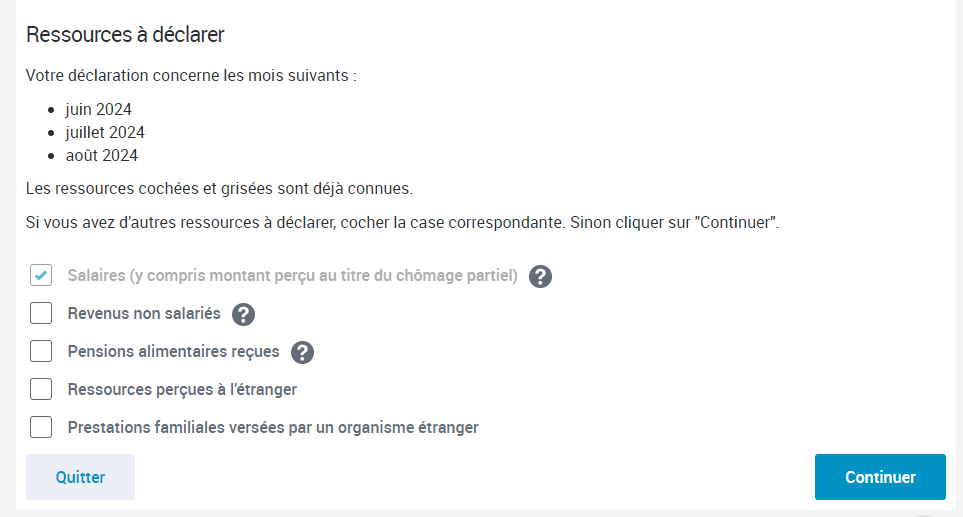 LA DÉCLARATION TRIMESTRIELLE RSA/PPA
CAF.FR ​
1er CAS
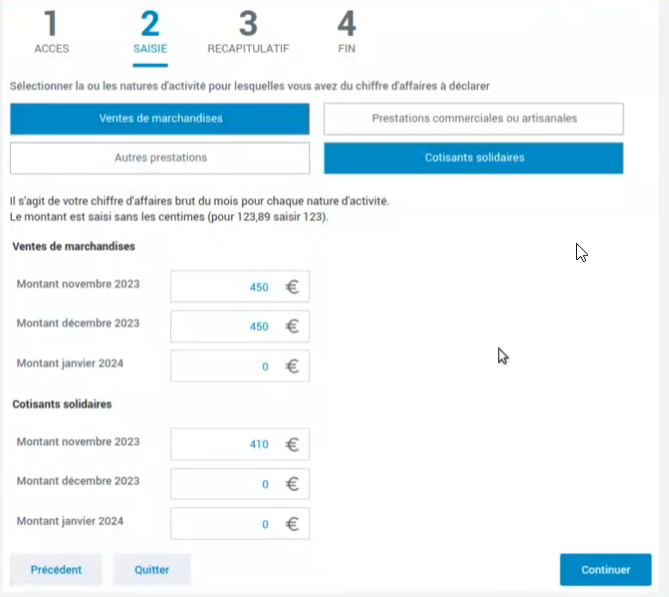 Partie déclarative de la déclaration trimestrielle
Une fois la sélection de la catégorie de revenus effectuée, un écran de saisie s’affiche pour les montants à saisir sur les 3 mois correspondants
LA DÉCLARATION TRIMESTRIELLE RSA/PPA
CAF.FR ​
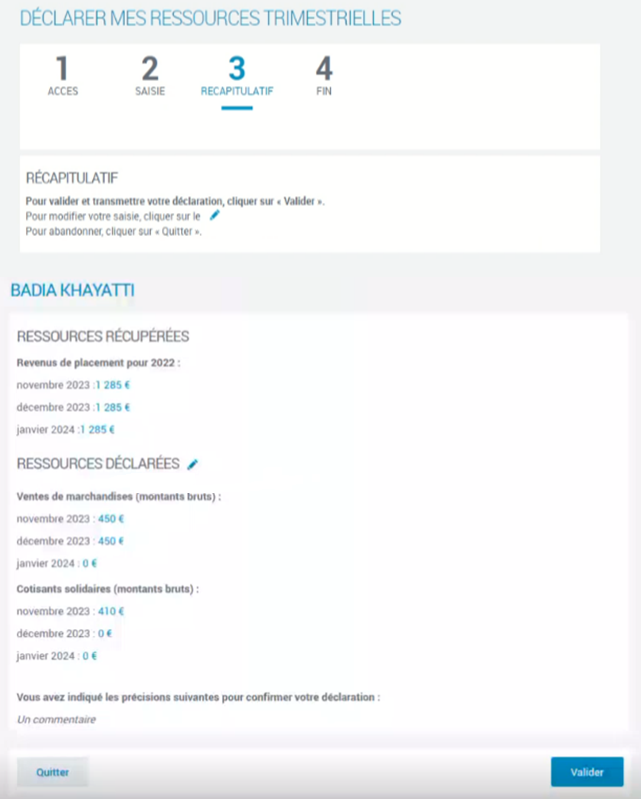 1er CAS
Partie récapitulative près confirmation des ressources
Une fois la saisie des ressources effectuée et au clic sur le bouton « Continuer », un récapitulatif des ressources trimestrielles récupérées et déclarées s’affiche à l’usager.
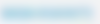 Les ressources récupérées sont non modifiables


Les ressources déclarées sont modifiables par le picto
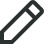 LA DÉCLARATION TRIMESTRIELLE RSA/PPA
CAF.FR ​
2ème cas
l’usager souhaite apporter des modifications à sa déclaration trimestrielle
LA DÉCLARATION TRIMESTRIELLE RSA/PPA
CAF.FR ​
2ème cas : l’usager constate une erreur  dans le montant des ressources restituées sur la page des ressources récupérées au DRM
Si l’usager est en désaccord avec un ou plusieurs montants, il peut créer un signalement qui sera transmis à une cellule experte pour analyse.
Il accède à cette fonctionnalité depuis la page des ressources préremplies.
La rubrique « Vous constatez une erreur » se déplie et l'usager peut réaliser un signalement par le bouton « Signaler une erreur ».
Un éditorial informe l’usager que des pièces justificatives seront demandées et que cette correction sera prise en compte immédiatement, mais fera ensuite l’objet d’un contrôle.
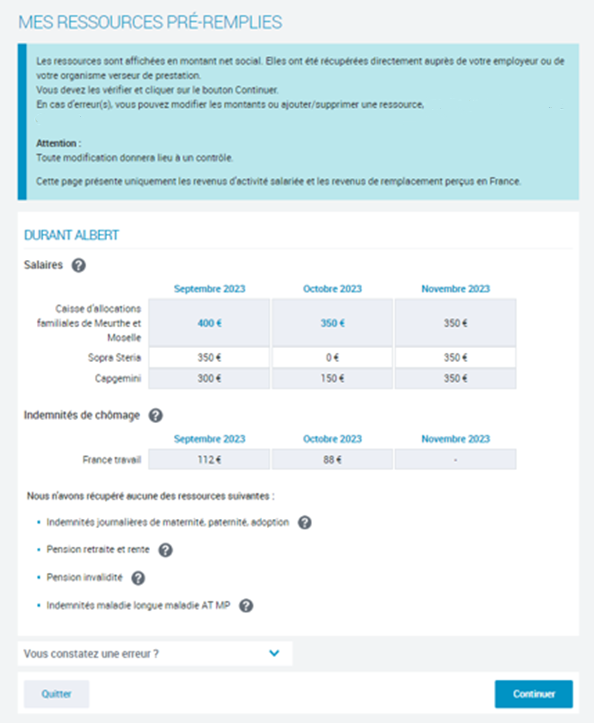 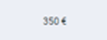 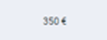 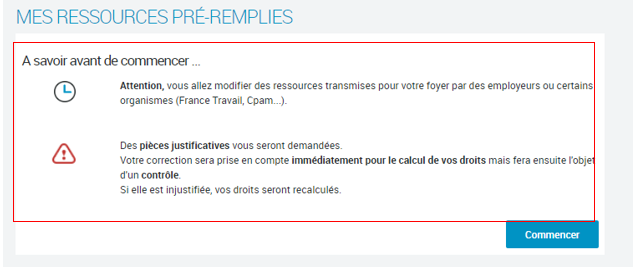 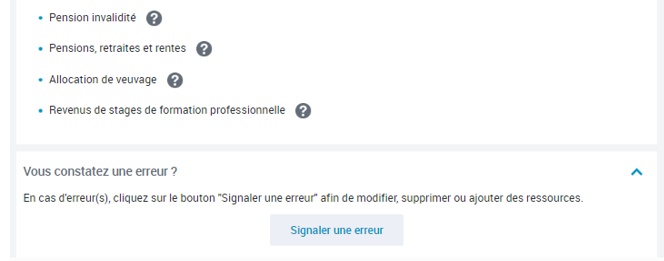 LA DÉCLARATION TRIMESTRIELLE RSA/PPA
CAF.FR ​
2ème CAS
Il doit sélectionner la nature des ressources qu’il souhaite modifier.
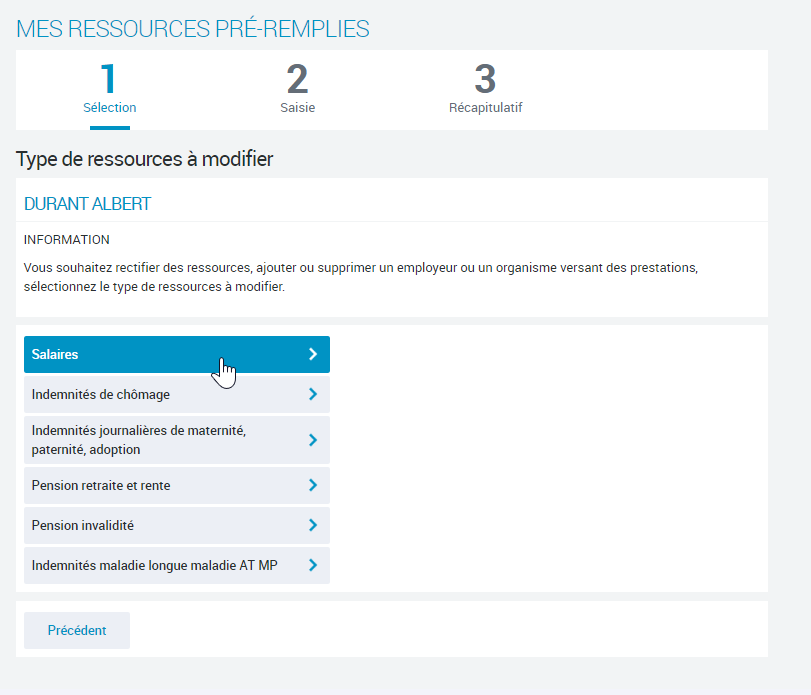 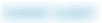 L'usager ne peut sélectionner qu'un type de ressources à modifier à la fois.
Remarque : quel que soit le signalement - modifier, rectifier des ressources, ajouter ou supprimer un employeur – l’allocataire doit toujours commencer par sélectionner le revenu concerné.
LA DÉCLARATION TRIMESTRIELLE RSA/PPA
CAF.FR  ​
2ème CAS
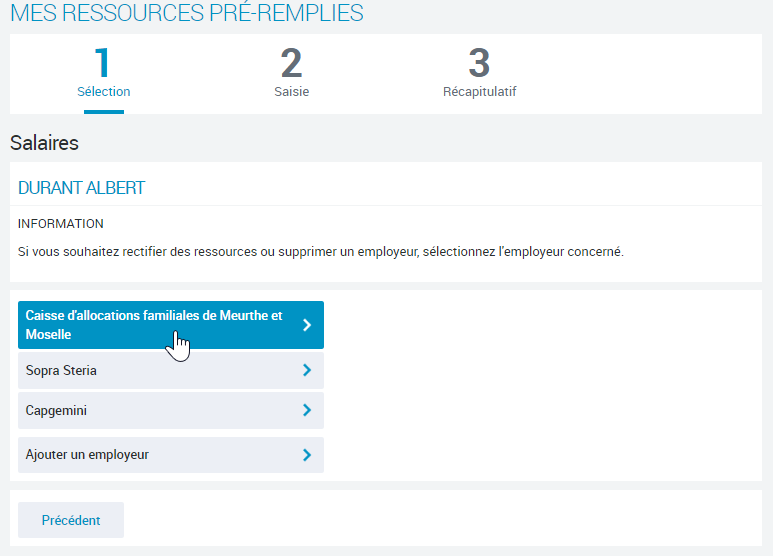 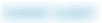 Il sélectionne ensuite l’employeur ou l’organisme concerné par la modification de la ressource sélectionnée au préalable.
LA DÉCLARATION TRIMESTRIELLE RSA/PPA
CAF.FR ​
2ème CAS
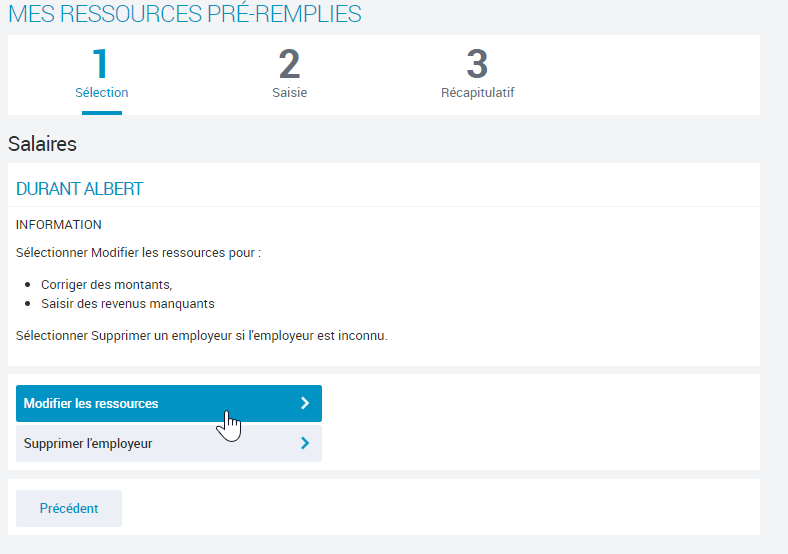 L'usager peut réaliser 2 actions soit :
Modifier des ressources 
Supprimer l'employeur.
Dans cette démonstration l’usager cliquera sur « Modifier les ressources »
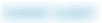 LA DÉCLARATION TRIMESTRIELLE RSA/PPA
CAF.FR ​
2ème CAS
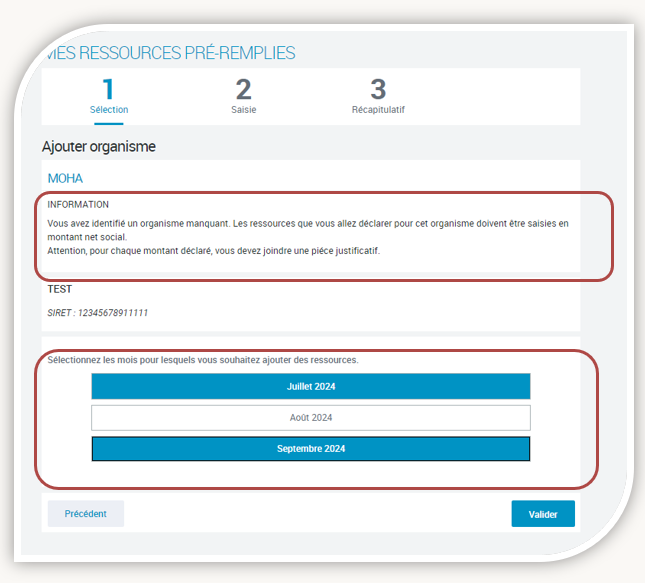 Il sélectionne ensuite le ou les mois pour lesquels il souhaite modifier les montants récupérés. 

On lui rappelle que les ressources corrigées doivent être en Montant Net Social et que pour chaque montant corrigé le bulletin de salaire doit être joint.

La raison sociale et le SIRET de l'employeur concerné sont affichés.
LA DÉCLARATION TRIMESTRIELLE RSA/PPA
CAF.FR ​
2ème CAS
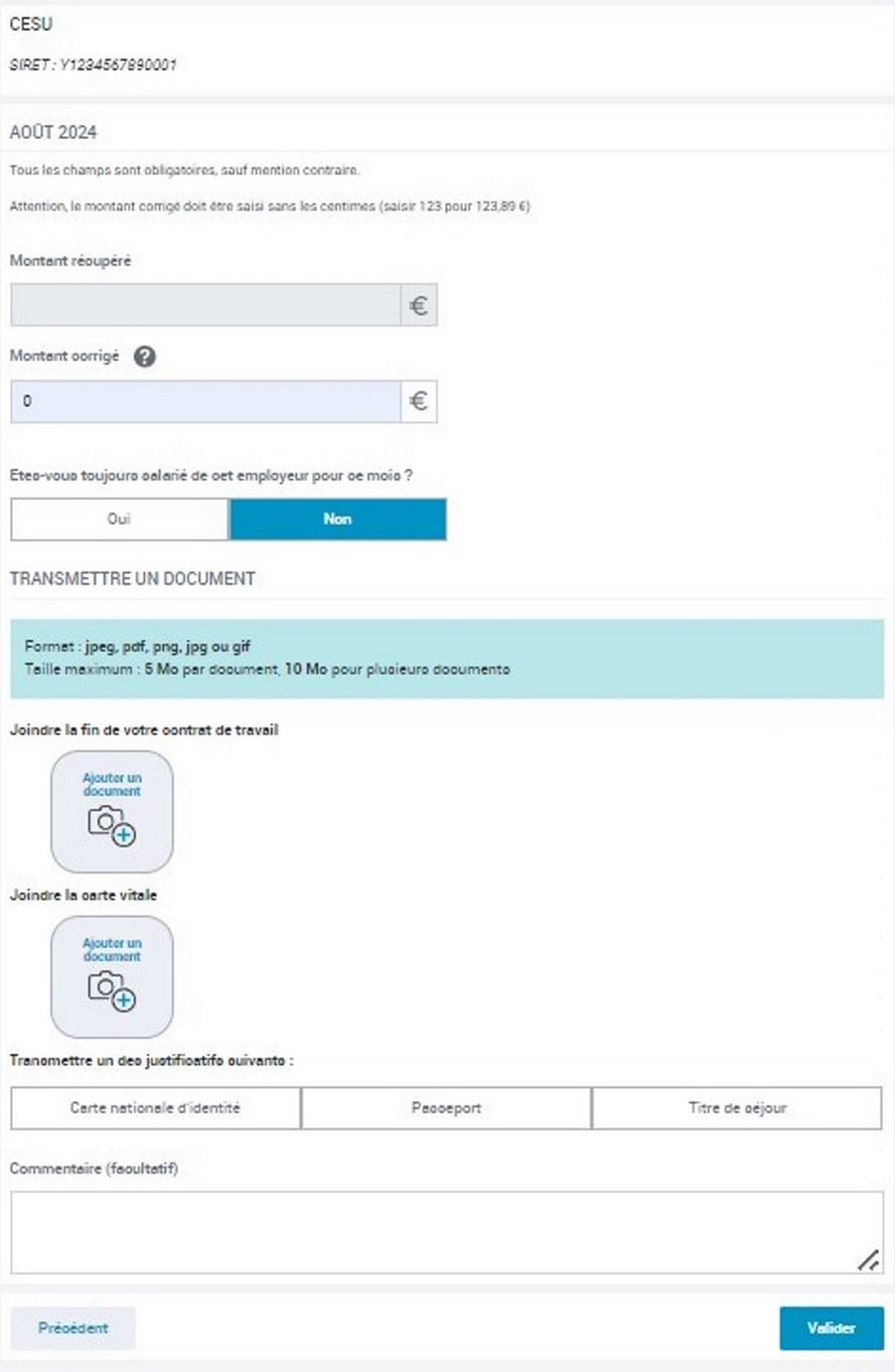 L'usager doit apporter ses corrections sur les montants des mois sélectionnés.
Dans ce cas, il devra transmettre le bulletin de salaire ou le relevé de situation du mois concerné par la correction.

Il lui est demandé s’il est toujours salarié de l’entreprise, sinon il devra également fournir la fin du contrat de travail.








Il a également la possibilité d’écrire un commentaire

Attention ! Il n’y a pas de contrôle de cohérence effectué entre le document transmis et le document attendu.
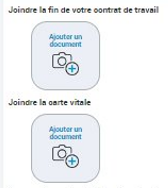 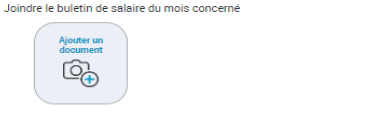 LA DÉCLARATION TRIMESTRIELLE RSA/PPA
CAF.FR ​
2ème CAS
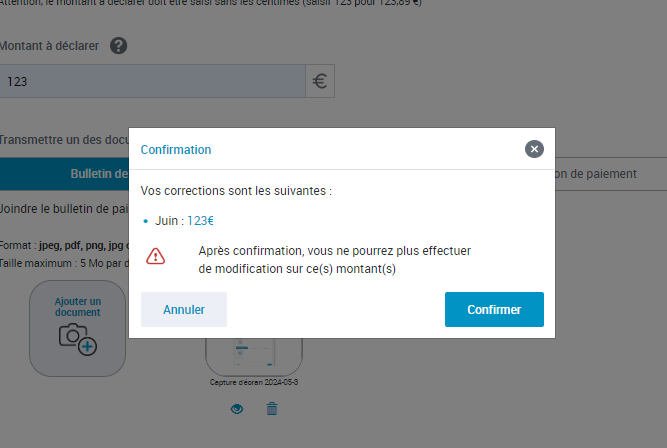 Un message de validation du signalement s’affiche à la fin de la démarche.

Elle lui précise qu'après confirmation, ses corrections seront prises en compte pour le calcul de ses droits et qu’il ne pourra pas réaliser un nouveau signalement sur ces mêmes ressources.
LA DÉCLARATION TRIMESTRIELLE RSA/PPA
CAF.FR ​
2ème CAS
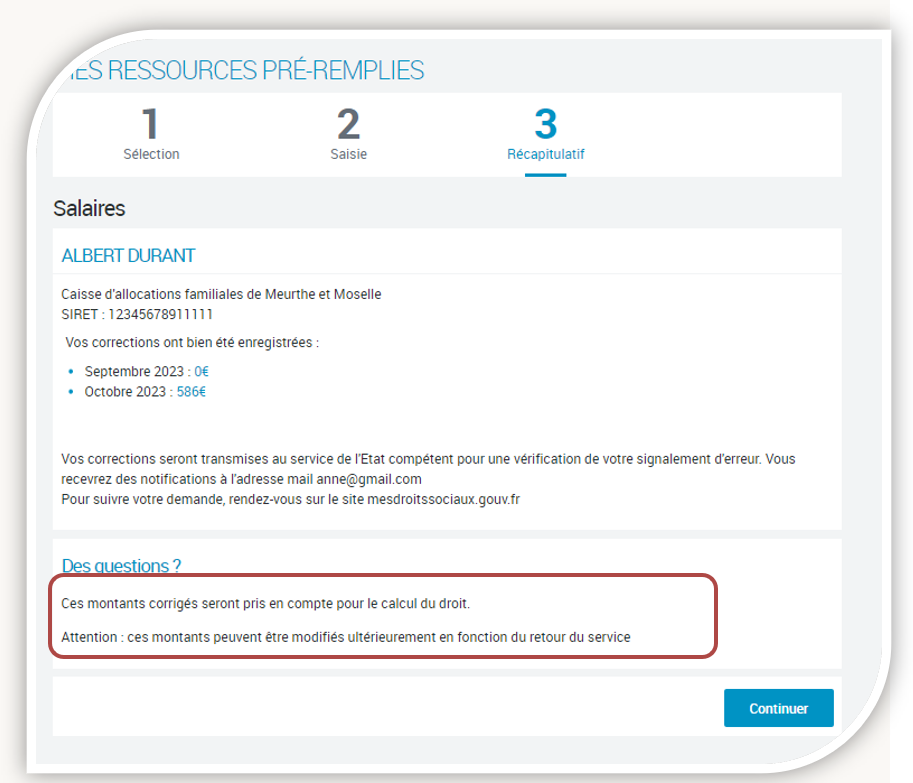 La page récapitulative permet à l’usager de visualiser les signalements effectués.

Les modifications et les saisies obligatoires sont inscrites en bleu.

Si un commentaire a été saisi précédemment, celui-ci n'apparaitra pas.

Il est informé que les montants corrigés seront pris en compte pour le calcul de ses droits et qu’ils pourront être modifiés ultérieurement après retour d’analyse de la Cellule Experte Mutualisée (CEM).

A ce stade le signalement part auprès Portail Numérique des Droits Sociaux
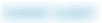 LA DÉCLARATION TRIMESTRIELLE RSA/PPA
CAF.FR ​
2ème CAS
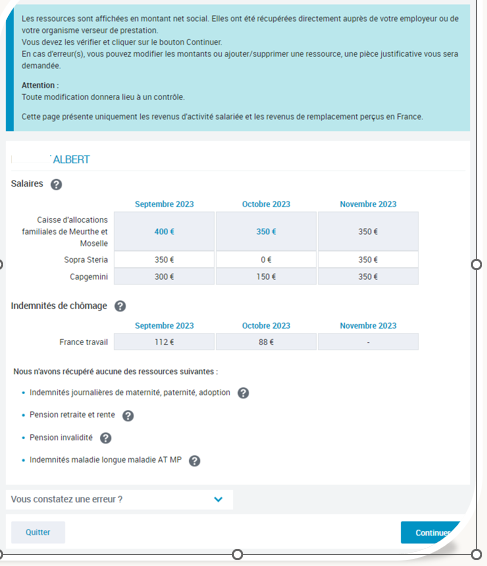 Après validation, l’usager revient sur la page de restitution avec les modifications qu’il aura apporté en bleu.

 A ce stade, l'usager peut 
les valider en cliquant sur « Continuer » ou
réaliser un nouveau signalement en cliquant sur «Vous constatez une erreur ? »


 En cliquant sur « continuer »  il accède à la 2ème étape de la déclaration trimestrielle, la partie déclarative : la déclaration des revenus non récupérés.
CONSULTATION RESSOURCES
CAF.FR ​
Consultation ressources dans l’espace « Mon compte »
CONSULTATION RESSOURCES
CAF.FR ​
Au moment du passage dans la réforme, les ressources affichées seront celles de M-4 à M-2. 

1 mois apparaitra en doublon du fait du décalage de la trimestrialité.
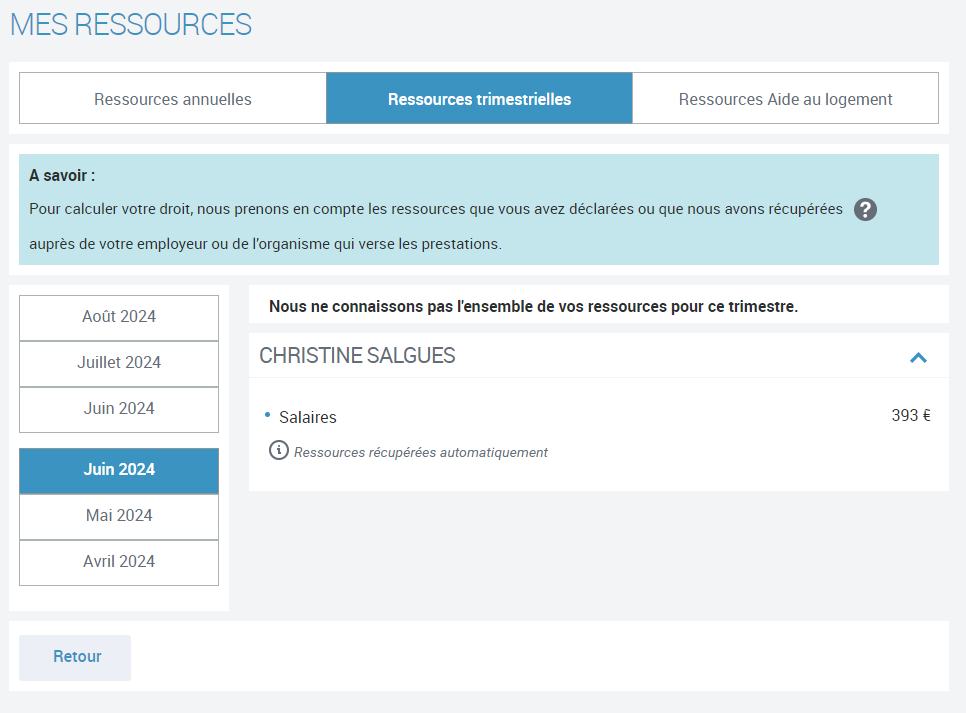 Un nouvel édito informatif est affiché. 
Il informe l’usager que les ressources que nous prenons en compte sont celles qu’il a déclaré ou celles que nous avons récupérées directement auprès de l’employeur ou de l’organisme de prestations.
Janvier 2025
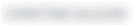 Décembre 2024
Novembre 2024
Novembre 2024
Octobre 2024
Septembre 2024
CONSULTATION RESSOURCES
CAF.FR ​
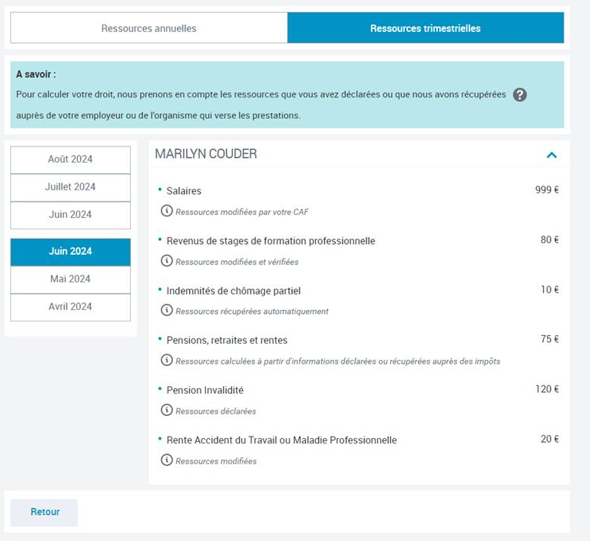 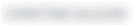 Janvier 2025
Décembre 2024
Novembre 2024
L’usager pourra consulter la façon dont ses ressources ont été récupérées.
Novembre 2024
Octobre 2024
Septembre 2024
CHATBOT
CAF.FR ​
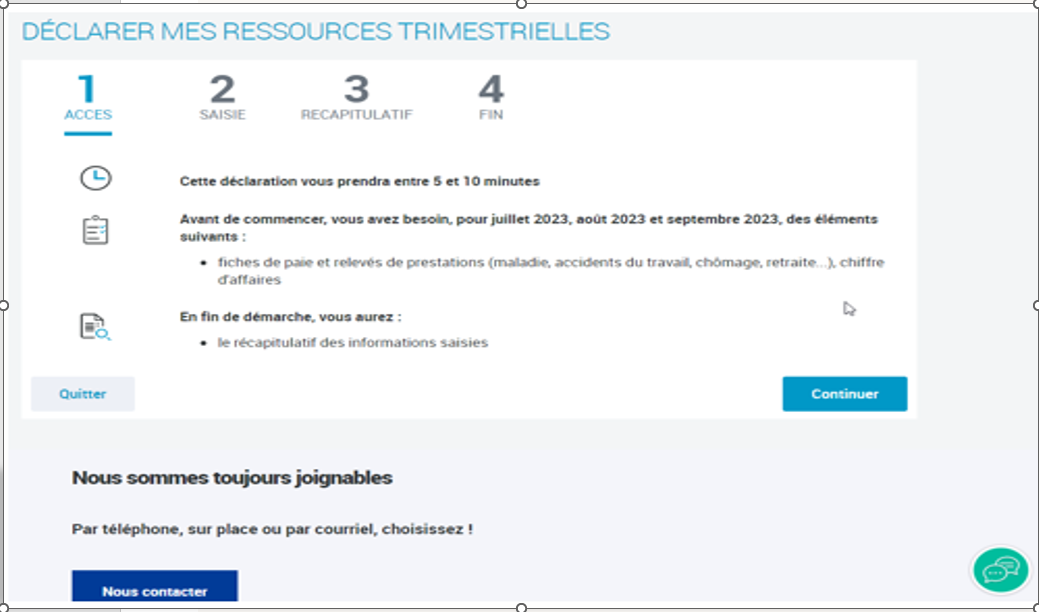 Le chatbot est adapté avec les éléments de la réforme.
LEXIQUE
À
BIENTÔT !
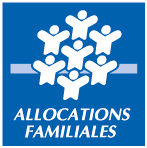